高中英语  必修第三册 人教版
Part 1　Listening and Speaking & Reading and Thinking

Ⅰ.核心单词
1.　diverse     adj.不同的;多种多样的→ 　diversity     n.差异(性);不同(点);多样性
2.　fortune     n.机会;运气→ 　fortunate     adj.幸运的→ 　fortunately     adv.幸运地
3.chip n.　(英)炸土豆条;(美)炸薯片;芯片;碎片     
4.cheese n.　干酪;奶酪    
5.spicy adj.　加有香料的;辛辣的     
6.ethnic adj.　具有民族特色的;异国风味的;民族的;种族的     
7.　admit     vi. & vt.承认 vt.准许进入(或加入) → 　admission     n.承认;入场费;进入许可
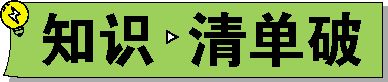 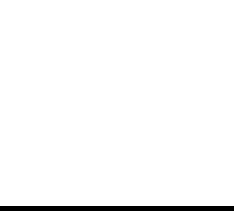 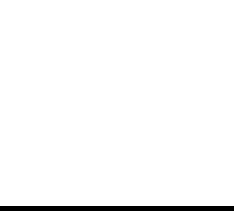 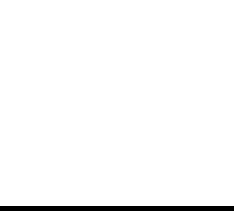 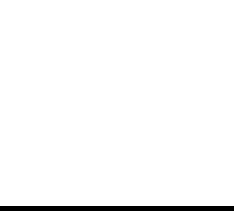 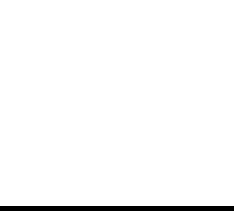 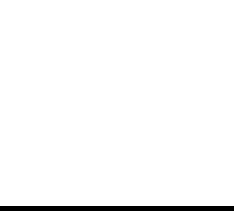 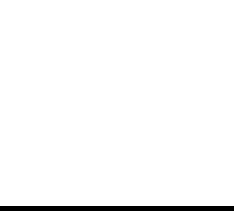 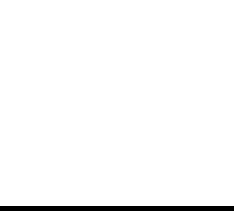 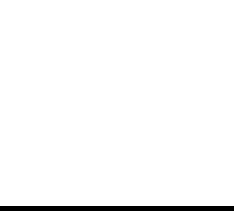 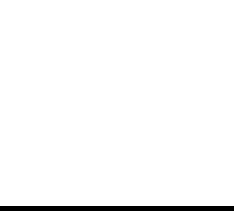 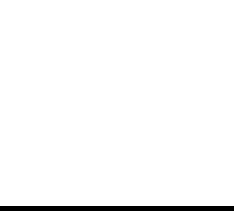 8. 　definitely     adv.肯定;确实→ 　definite     adj.明确的,确定的
9.　occur     vi.发生;出现→ 　occurrence     n.发生;出现;发生的事情
10.downtown adv.　在市中心;往市中心     
11.mission n.　传教(区);重要任务;使命     
12.district n.　地区;区域     
13.graffiti n. [pl.] 　涂鸦;胡写乱画    
14.　comic     n.连环画杂志;漫画杂志;喜剧演员adj.滑稽的;使人发笑的
15.afterwards adv.　以后;后来     
16.　historical     adj.(有关)历史的→ 　history     n.历史→ 　historic     adj.历史性的
17.　seek     vt. & vi.寻找;寻求;争取;(向人)请求→ 　sought    过去式 　sought    过去分词
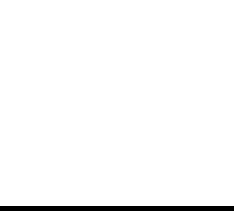 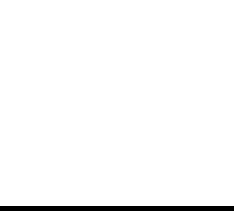 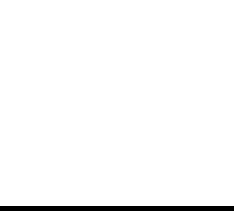 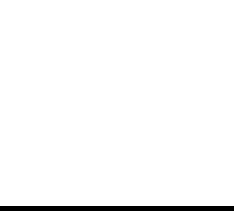 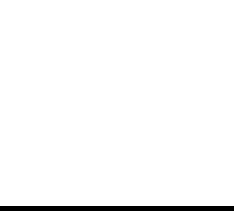 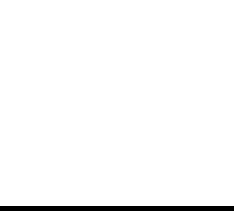 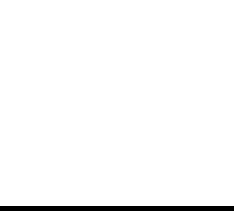 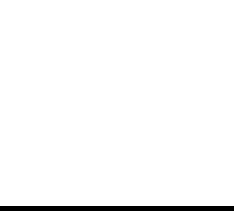 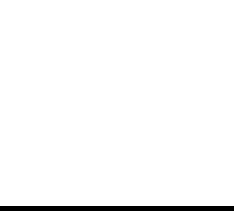 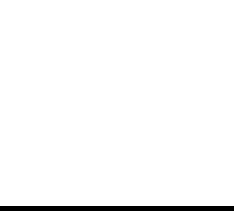 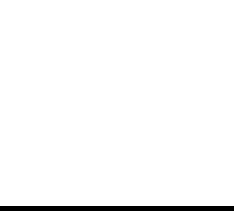 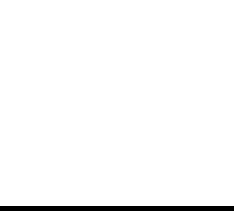 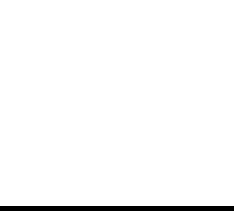 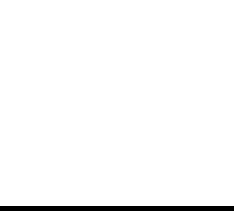 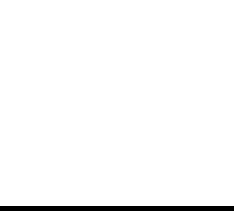 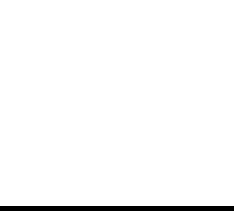 18.　earn     vt. & vi.挣得;赚得;赢得;博得
19.　immigrant     n.(外来)移民;外侨→ 　immigrate     v.移入→ 　immigration     n.
移民入境;移居
20.　select     vt.选择;挑选;选拔→ 　selection     n.选择;挑选
21.china n.　瓷;瓷器     
22.jazz n.　爵士乐     
23.bar n.　酒吧;小吃店;小馆子     
24.diagram n.　简图;图解;图表;示意图     
25.journal n.　日志;日记;报纸;刊物     
26.　claim     vt. & n.夺取(生命);宣称;断言
27.series n.　一系列;连续;接连
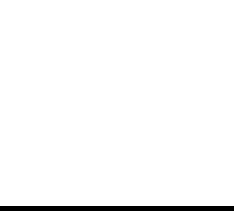 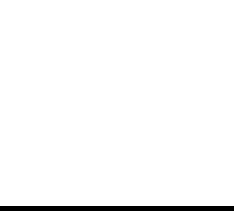 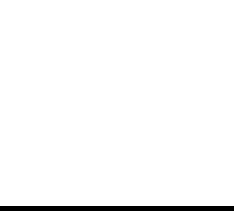 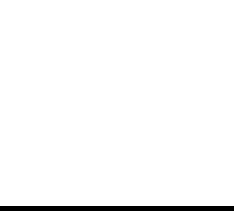 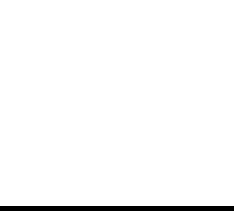 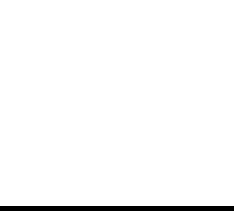 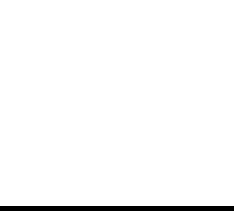 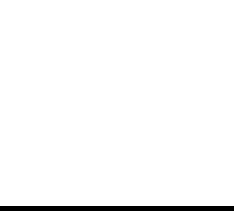 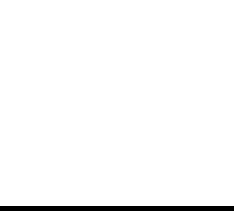 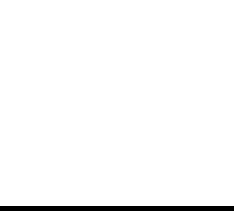 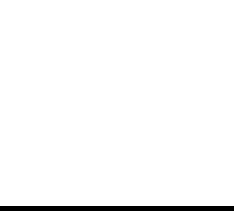 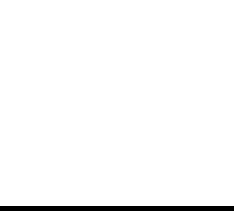 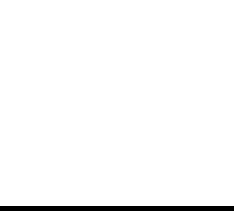 28.　minority     n.少数民族;少数派;少数人
29.　escape     vi. & vt. 逃走;逃脱;避开 n.逃跑;逃脱;解脱
Ⅱ.重点短语
1.match...　with    ...把……和……配在一起
2.be made 　of    由……组成
3.　in     addition另外
4.　die from    死于
5.　on     top of在……上面;除……之外;紧挨着
6.　used to do sth.    过去常常做某事
7.　in fact     事实上
8.　fortune cookie    幸运曲奇
9.　head to    (朝……)前进;(向……)去
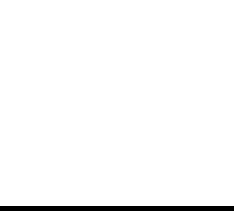 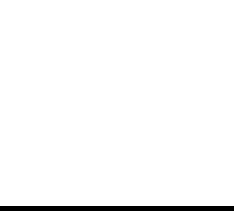 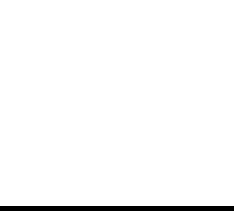 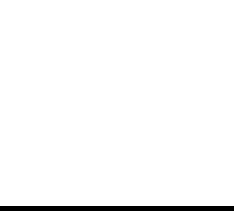 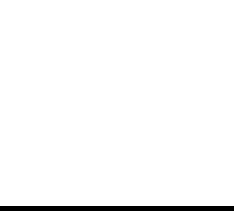 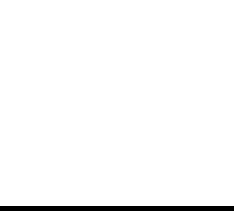 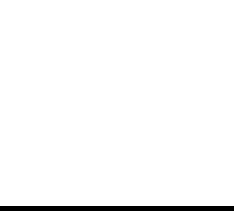 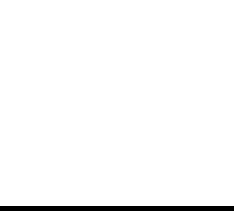 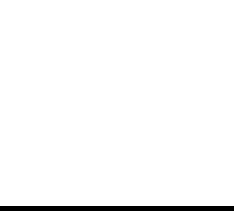 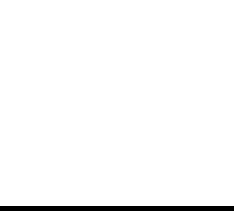 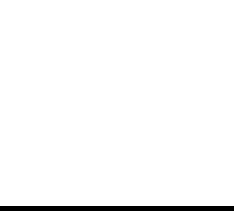 10.　seek one’s fortune    寻找成功致富之路;闯世界
11.　earn a living    谋生
12.　series of    一系列或一连串(事件)
13.　apart from    除了……外(还);此外
14.　bring about    导致;引起
15.　can’t wait (to do sth.)    迫不及待地(做某事)
16.　in     order就绪;妥当
17.be home 　to    ...是……的栖息地
18.open 　up    开张;打开
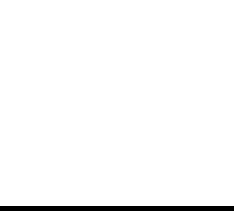 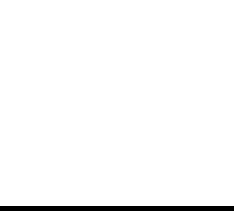 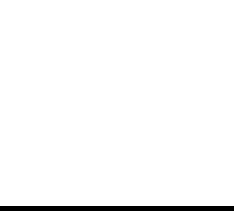 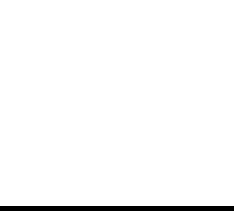 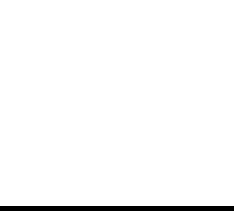 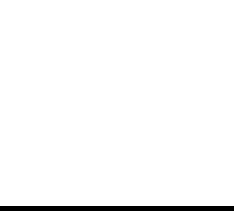 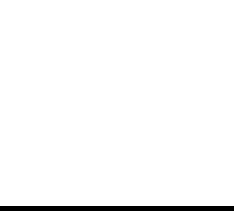 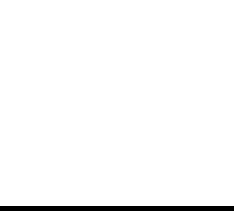 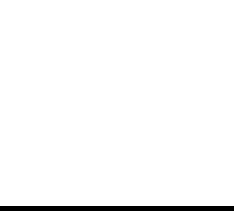 Ⅲ.经典结构
1.再听一遍这段访谈,判断这些说法是正确的(T)还是错误的(F)。
Listen to the interview again and decide 　whether     the statements are true (T) 　or     
false (F).
2.美洲土著居民很可能在至少一万五千年前迁往加利福尼亚。
　It is likely that     Native Americans moved to California at least fifteen thousand years ago.
3.为了谋生,一些人在唐人街开了商店和餐馆。
　To earn a living    , some opened up shops and restaurants in Chinatown.
4.有那么多好的咖啡馆和餐馆可供选择。
There were so many good cafés and restaurants 　to choose from    .
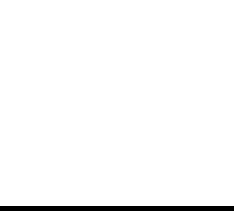 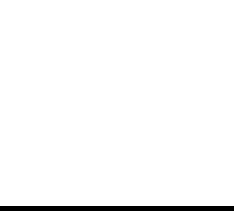 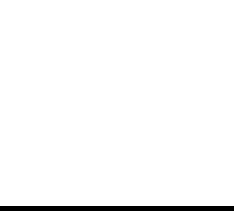 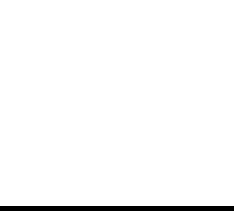 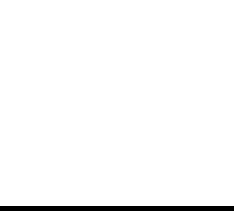 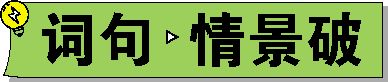 admit vi. & vt.承认 vt.准许进入(或加入)
 情景导学
①I have to 　admit that     it definitely feels good to be back in the city again. (教材P28)
我不得不承认,再次回到这个城市的感觉确实很好。
②She admitted 　having driven     the car without insurance.
她供认驾驶了这辆没有保险的轿车。
③Women were only 　admitted into     the club last year.
这家俱乐部去年才接纳女会员。
④The facts 　admit of     no other explanation.
这些事实不容有其他解释。
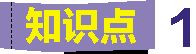 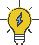 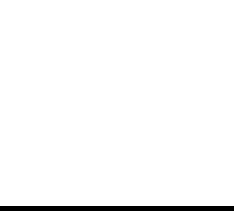 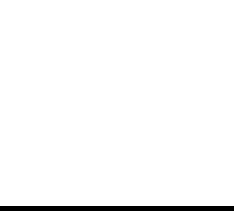 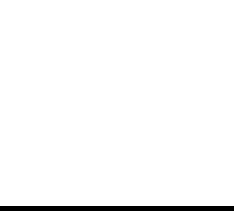 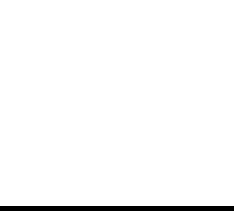 归纳拓展
admit to sth./to doing sth.承认做某事
admit having done sth.供认做过某事
admit that...承认……
be admitted into/to被准许进入
admit to承认
admit of...容许……
admission n.入场费;准许加入;承认
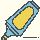 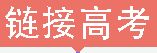 单句填空
1-1 (2019课标全国Ⅱ,阅读理解D, ★★☆ )Gordon says the HUNCH program has an impact (影响) on college 　admissions     (admit) and practical life skills.
解析　句意:戈登表示, HUNCH项目对大学录取和实际生活技能有影响。此处作介词on的宾语,应用名词形式,admission是可数名词,由语境可知此处表示的是复数意义,故填admissions。
1-2 (2018江苏,阅读理解D, ★★☆ )The youngsters admitted 　planning  (plan) trips around potential photo-opportunities and then messaging friends—and friends of friends—to demand “likes” for their online posts.
解析　句意:这些年轻人承认,他们计划在可能的拍照机会周围旅行,然后给朋友和朋友的朋友发信息——为他们的在线帖子索要“赞”。admit后跟动词的-ing形式,故填planning。
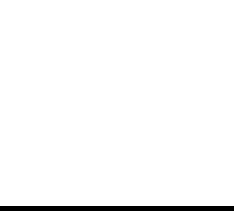 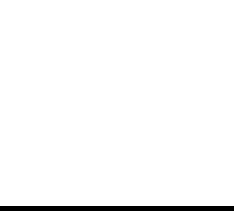 1-3 (2016浙江自选模块,语法填空, ★★☆ )And, because the officials were unable to 
oppose that evidence of public opinion, Robin became the first girl 　admitted    (ad-mit) into the baseball league.
解析　句意:而且,因为官员们无法反对公众观点的证据,Robin成为第一个被准许进入棒球联赛的女孩。be admitted into被准许进入,此处为过去分词短语作the first girl的后置定语。
1-4 ( ★★★ )They also were more likely to admit 　to    sensation-seeking and impul-sive behavior, which connects with how easily people get bored and distracted.
解析　句意:他们也更可能承认寻求感觉和冲动的行为,这与人们很容易感到无聊和分心有关。admit to承认,故填介词to。
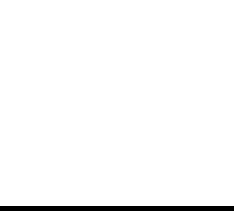 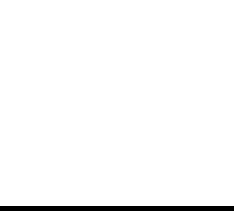 occur vi.发生;出现
 情景导学
①And what a city—a city that was able to rebuild itself after the earthquake that 
　occurred     in 1906.(教材P28)
多么伟大的一座城市——一座在发生在1906年地震后能够自我重建的城市。
②It did not 　occur to me     to check my policy.
我没想到要核对我的保险单。
       归纳拓展
occur的过去分词和现在分词分别是occurred、occurring。
sth. occurs to sb.某人突然想起某事
it occurs to sb. to do sth.某人突然想起要做某事
it occurs to sb. that...某人突然想起……
occurrence n.发生的事情;发生
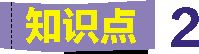 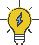 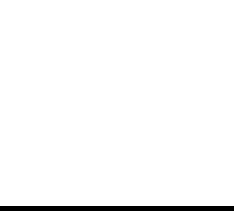 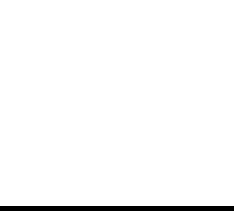 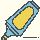 易混辨析
occur、happen、take place三者都表示“发生”,都是不及物动词(短语)。
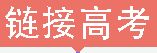 单句填空
2-1 (2018北京,七选五,★★☆)Sometimes even routine 　occurrences     (occur) be-come sources of pre-anger, or anger itself.
解析　句意:有时候,甚至日常发生的事情也会成为生气前兆或者愤怒本身的来源。分析句子可知,此处作主语,且表示“发生的事”,occurrence是可数名词,由语境可知此处表示复数意义,故填occurrences。
2-2 (2018天津,阅读理解D, ★★☆ ) 　It  seldom occurred to them to wander a bit, to take a moment to see what’s around them.
解析　句意:他们很少想过要出去走走,花点时间看看周围有什么。此处考查it oc-curs to sb. that...,故填形式主语It。
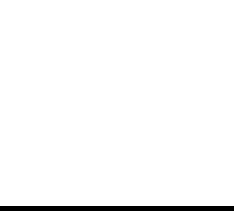 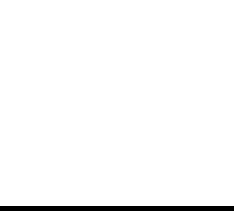 2-3 (2018北京,七选五, ★★☆ )Also, sometimes pre-anger does not have to do with a lasting condition, but rather a temporary state before a triggering event has 　occurred     
(occur).
解析　句意:此外,有时生气前兆与持续的状态无关,而是在触发事件发生前的一种暂时状态。分析句子可知,此处应用现在完成时,故填过去分词occurred。
2-4 (2015广东,语法填空, ★★☆ )Now it occurred to him 　that   his farm had much potential and that the death of the cow was a bit of luck. 
解析　根据句型it occurs to sb. that...可知填that。
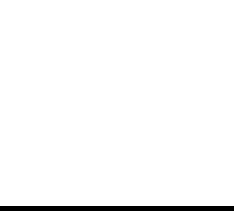 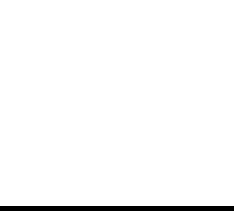 选词填空(注意使用正确形式)
2-5 ( ★★★)Ralph W. Emerson would always set down new ideas that 　occurred     to him. (happen/occur/take place)
解析　句意:Ralph W. Emerson总是把他突然想到的新想法写下来。表示“某人突然想起某事”,常用句型“sth. occurs to sb.”,故填occurred。
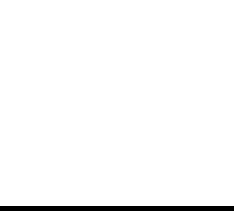 现在分词作后置定语
 情景导学
①Many of the people 　living here     are from Mexico or Central America.(教材P28)
住在这里的许多人来自墨西哥或中美洲。
②Do you know the number of people 　coming to the party    ?
你知道来参加聚会的人数吗?
③He asked an 　embarrassing     question.
他问了一个令人难堪的问题。
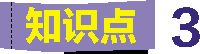 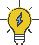 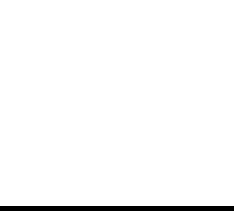 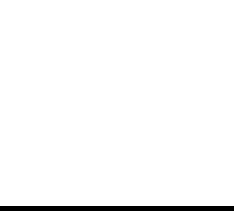 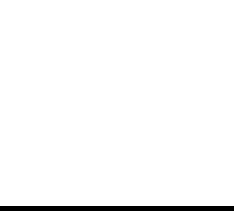 归纳拓展
现在分词作定语时,与被修饰词为主动关系。
单个的现在分词作定语,常放在被修饰词前作前置定语,如果是现在分词短语作定语,则常放在被修饰词后作后置定语。
如果现在分词的逻辑主语是其表示的动作的承受者时用它的被动式:“being+过
去分词”,表示一个被动的、正在进行的动作,常作后置定语。
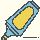 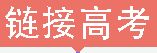 单句填空
3-1 (2015课标全国Ⅰ,语法填空, ★★☆)Abercrombie & Kent, a travel company in Hong Kong, says it regularly arranges quick getaways here for people 　living    (live)in Shanghai and Hong Kong.
解析    考查现在分词短语作定语。被修饰的名词people与动词live之间为主动关系,故用现在分词形式。
3-2 (2015课标全国Ⅰ,语法填空, ★★☆  )I’d skipped nearby Guilin, a dream place for tourists 　seeking    (seek) the limestone mountain tops and dark waters of the Li River which are pictured by artists in so many Chinese paintings. 
解析　此处seek和tourists是主动关系,故用现在分词seeking。seeking...为现在分词短语作后置定语。
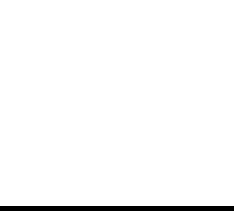 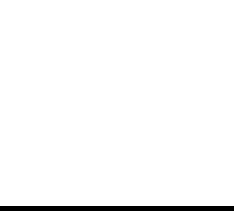 3-3 ( ★★★)Today there are more airplanes 　carrying(carry) more people than ever 
before in the skies. 
解析　句意:和过去相比,现在空中的飞机更多了,飞机的载客量也更大了。There be sb./sth. doing sth.为固定句式,其中的现在分词短语作后置定语,此处相当于定语从句which/that carry more people than ever before,故填carrying。
3-4 ( ★★☆ )Laura was away in Paris for over a week. When she got home, there was a pile of mail 　waiting    (wait) for her.
解析　句意:Laura去巴黎待了一周多的时间。当她返回家的时候,有一大堆邮件等着她(处理)。考查现在分词短语作定语。因为wait “等待”与mail“邮件”为主动关系,所以填wait的现在分词形式waiting,相当于定语从句that was waiting for her。
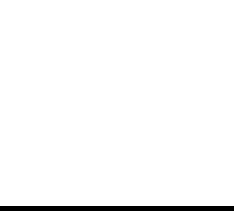 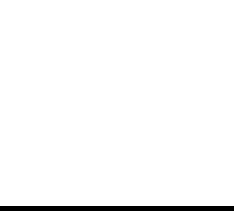 fortune n.机会;运气
 情景导学
①Over 300,000 people came from all over the world 　to seek their fortune    , and San Francisco quickly became a big city.(教材P28)
来自世界各地的30多万人前来淘金,旧金山很快成为一座大城市。
②We had 　the misfortune     to run into a violent storm.
我们不幸遭遇了猛烈的暴风雨。
③I 　was fortunate     in having a good teacher.
我很幸运,有位好老师。
④He 　was unfortunate to lose     in the final round.
他不幸在最后一轮输了。
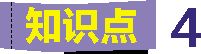 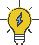 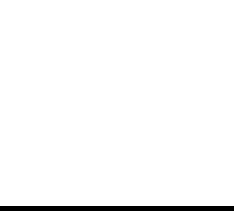 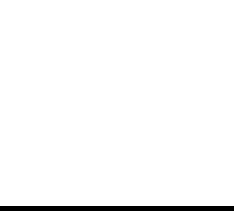 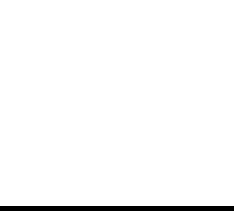 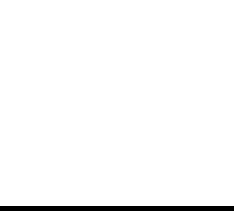 归纳拓展
make a/one’s fortune发财
seek one’s fortune寻找成功致富之路;闯世界 
misfortune n.不幸
fortunate adj.幸运的
unfortunate adj.不幸的
be fortunate/unfortunate to do sth.有幸/不幸做某事
fortunately adv.幸运地
unfortunately adv.不幸地
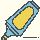 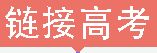 单句填空
4-1 (2019江苏,任务型阅读, ★★☆  )We are so fond of our high intelligence that we assume that when it comes to brain power, more must be better.　Unfortunately    (for-tune), that is not the case.
解析　考查副词。句意:我们如此喜欢我们的高智商,以至于我们认为当谈到脑力时脑容量越大越好。不幸的是,事实并非如此。根据下文“事实并非如此”可知,与上文相对立,故此处表示“不幸的是”,故填Unfortunately。
4-2 (2019天津,阅读理解D, ★★☆ )Most of his adult life has been a losing struggle a-gainst debt and 　misfortune    (fortune).
解析　考查词义转换。句意:他成年后的大部分时间都在与债务和不幸作失败的斗争。根据debt可知,此处表示“不幸”,且和debt一样都用名词形式,故填fortune的反义词,即misfortune。
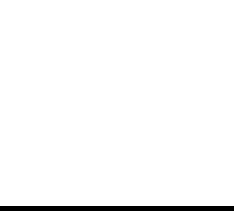 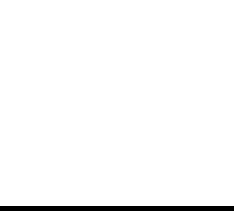 4-3 (2017江苏,阅读理解A, ★★☆ )Travel through 100 of the most unbelievable years 
in world history and learn why being a Roman Emperor wasn’t always as good as it sounds,how the Hundred Years’ War didn’t actually last for 100 years and why Spencer Perceval holds a rather 　unfortunate    (fortunate) record.
解析　考查词性转换。句意:穿越世界历史上最令人难以置信的100年,了解为什么
做罗马皇帝并不总是像听起来那么好、百年战争实际上如何没有持续100年以及为
什么斯宾塞·珀西瓦尔保持着一个相当不幸的记录。由设空前的a和设空后的record可知此处应填形容词,结合常识可知斯宾塞·珀西瓦尔是不幸的,故填unfortunate。
4-4 (2017课标全国Ⅱ,阅读理解B, ★★☆ )We shared the belief that if you’re 　for-tunate    (fortune) enough to have success, you should put something back...
解析　考查词性转换。句意:我们有着相同的信念,那就是如果你足够幸运获得成功,你就应该对这个世界有所回报……。获得成功是幸运的,故填形容词fortunate。
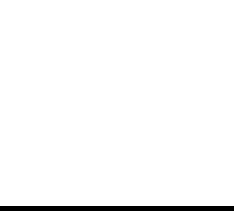 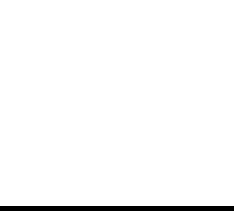 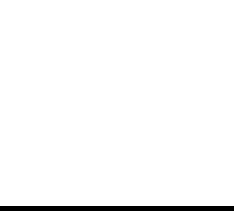 不定式作状语
 情景导学
①　To earn a living    , some opened up shops and restaurants in Chinatown. (教材P28)
为了谋生,一些人在唐人街开了商店和餐馆。
②I’m sorry 　to hear     you are ill.
听到你病了的消息我很难过。
③He hurried to the school 　only to find     nobody there.
他匆匆忙忙地赶到学校,却发现没有人在那里。
④We ran all the way 　so as not to/in order not to     be late.
为了不迟到,我们是一路跑来的。
⑤　In order to     pass the exam, he studied very hard.
为了通过考试,他非常努力地学习。
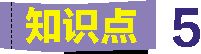 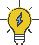 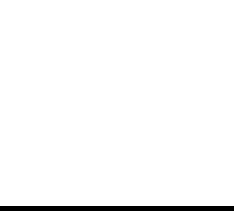 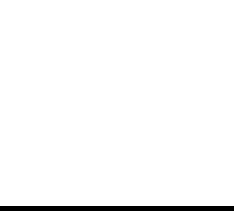 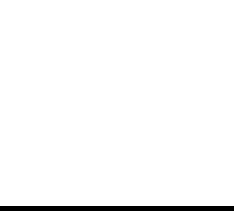 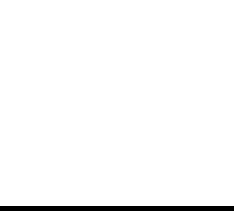 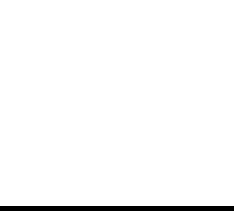 归纳拓展
不定式作状语,在句中常表示目的、原因或结果等。
目的状语还可以用in order to或so as to来表示,但so as to一般不能置于句首。
不定式作结果状语时,其前常加only,表示出人意料的结果。
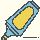 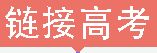 单句填空
5-1 (2019江苏,30,★★☆） 　To enjoy (enjoy) the convenience of digital payment, many senior citizens started to use smart phones. 
解析　考查非谓语动词。句意:为了享受数字支付的便利,许多老年市民开始使用智能手机。分析该句结构可知,设空处作目的状语,故用动词不定式。
5-2 (2019课标全国Ⅰ,语法填空, ★★☆ )Modern methods of tracking polar bear popu-lations have been employed only since the mid-1980s, and are expensive 　to perform     
(perform) consistently over a large area.
解析　考查非谓语动词。句意:跟踪调查北极熊数量的现代化方法在二十世纪八十年代中期就开始采用,并且这些方法大面积持续使用起来,费用很高。主系表结构之后,常用不定式作状语(主语+be+adj.+to do)。故填to perform。
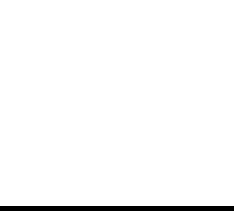 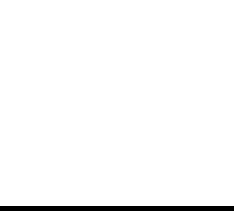 5-3 (2018北京,6, ★★☆)During the Mid-Autumn Festival, family members often gather together 　to share    (share)a meal, admire the moon and enjoy moon cakes. 
解析　考查非谓语动词。句意:过中秋节的时候,家庭成员经常会团聚在一起吃饭、赏月和品尝月饼。吃饭、赏月和品尝月饼是团聚在一起的目的,故用不定式to share。
5-4 (2017北京,27, ★★☆ )Many airlines now allow passengers to print their boarding passes online 　to save    (save)their valuable time.
解析　考查非谓语动词。句意:现在很多航空公司为节省乘客的宝贵时间允许他们在网上打印登机牌。此处用不定式表示目的,故填to save。
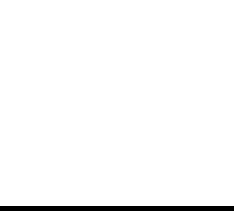 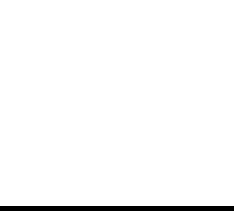